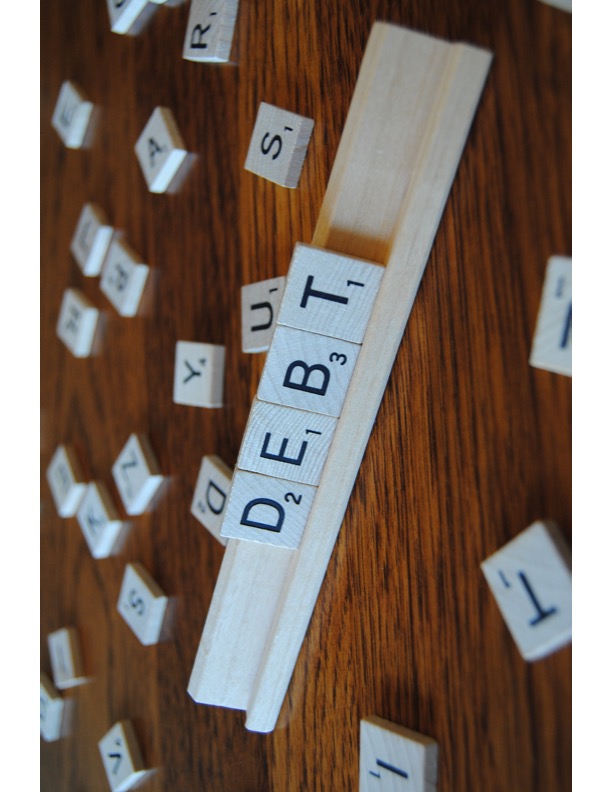 How Does Debt Work Workshop
What is Debt?
When is Debt Used?
Often debt is used when a large asset is purchased such as a house or car
Uses future earnings to repay the debt
Makes the most sense for the purchase of an appreciating asset
Debt for a Home
Purchase a home for $250,000 and assume 2% appreciation.  
Borrowed $200,000 with a 30-year mortgage at 4%.
Debt for a Car
Purchase a new car for $25,000.
Finance for five years at 4%.
When is Debt Used?
Borrowing to pay current expenses
Happens if monthly expenses exceed monthly income
Could be large or impulse purchases
Often by use of credit cards
Not sustainable
How Does Debt Work?
There are three factors at play with debt
How much you borrow
How long you borrow it for
The interest rate
How Does Debt Work?
The interest charged by the lender for debt begins accruing the date you borrow the money through the date the loan is paid off
All payments are applied first to interest owed then to the balance owed
Formula for calculating interest is Balance owed x Rate x Period = Interest owed
How Does Debt Work?
Example of a simple loan:
You borrow $10,000 for one year at 8% interest

How much would you owe when the debt comes due?

$10,000 x 8% x 1 = $800 of interest
Repayment = $10,000 + $800 = $10,800
How Does Debt Work?
Installment loans
Most common
Generally are for periods of more than one year
Partial payments are made monthly
Each monthly payment includes an element of interest and reduction of the balance owed
How Does Debt Work?
Interest amount for payment 1 is $10,000 x 8% x 1/12 = $66.67
Total interest paid on this loan is less than the $800 in the first example.
Why??
How Does Debt Work?
Credit Card Debt
Can I Pay Down Debt Faster?
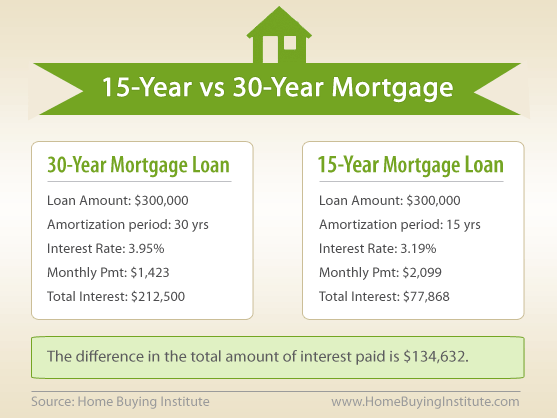 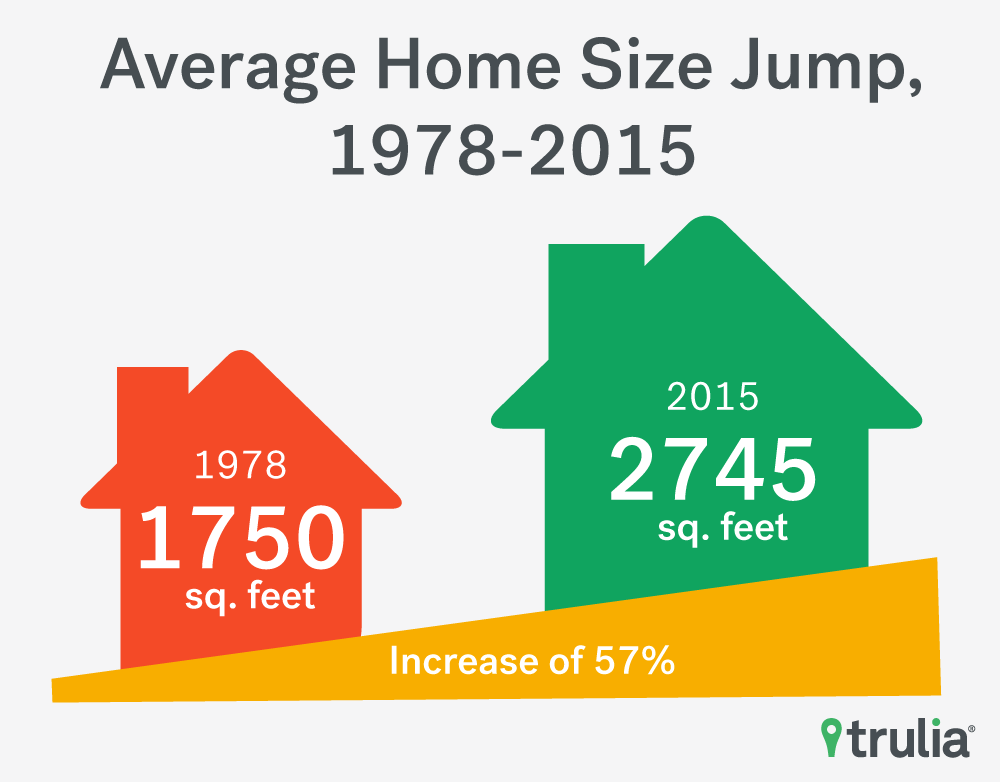 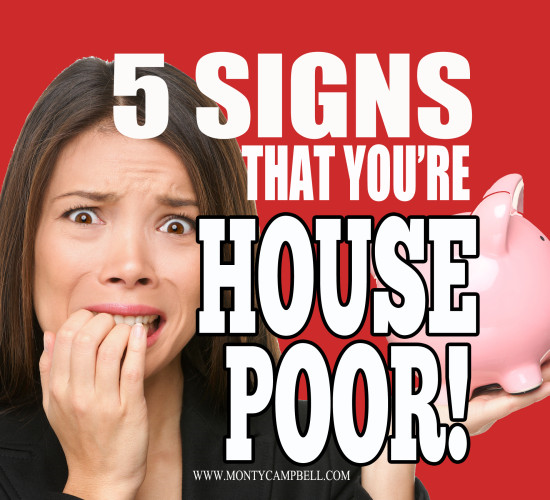 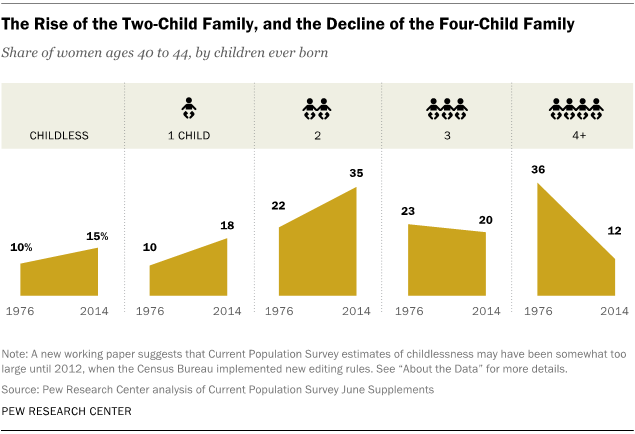 1. Mortgage Is 30% or More of Your Income
2. Putting off Routine Home Maintenance
3. Property Tax Increases Stress You Out
4. Not Saving for Your Retirement
5. Making Monthly Minimum Payments on Your Credit Cards
Other Considerations
Beware of no-interest or same as cash deals!!
Consolidation is not a silver bullet
You still owe the same amount
What do you do each month with any savings from consolidation?
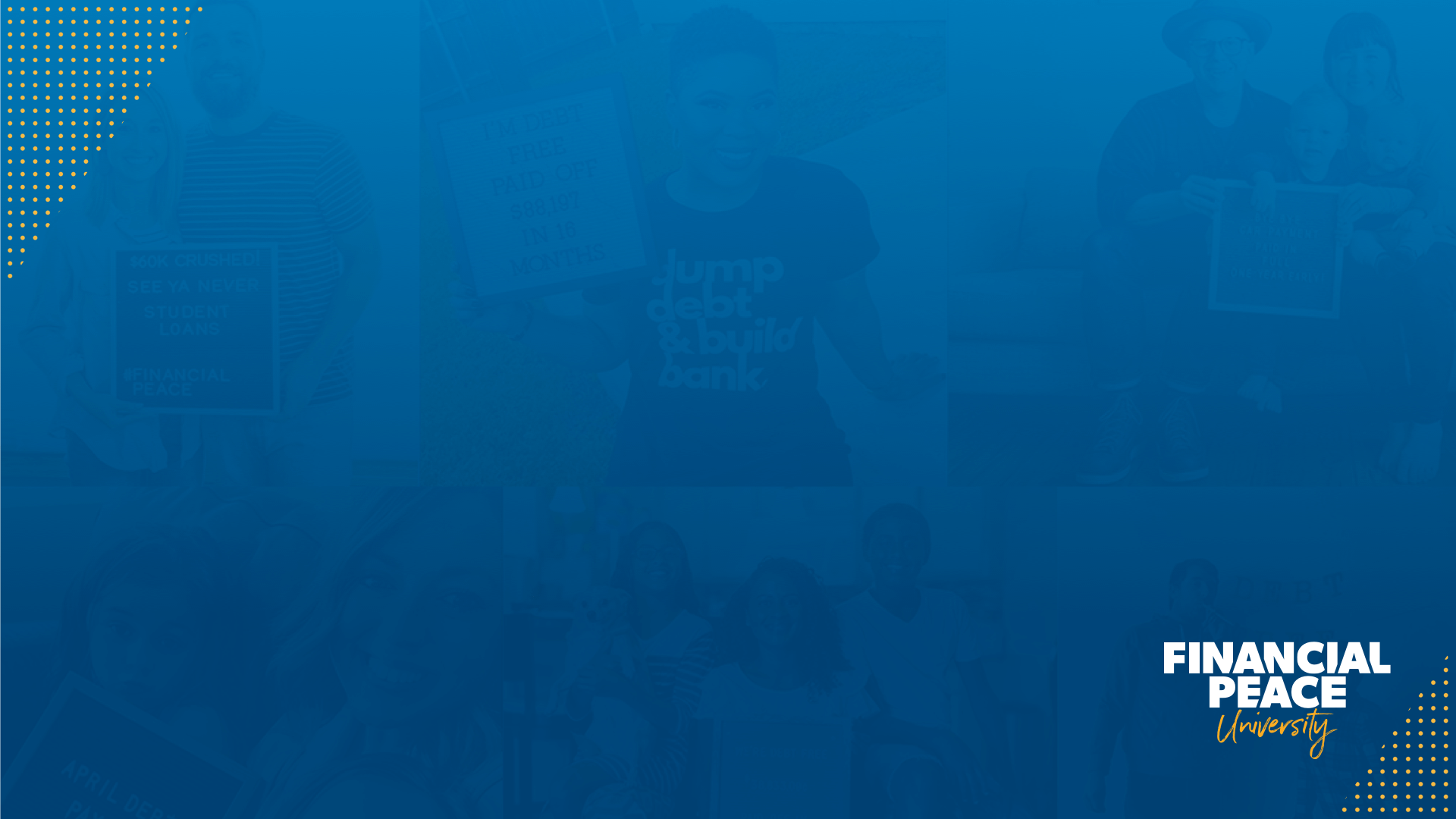 The rich rule over the poor,
and the borrower
is slave to the lender
Proverbs 22:7